BÀI 8: D d    Đ đ
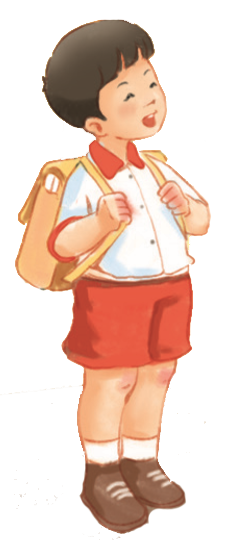 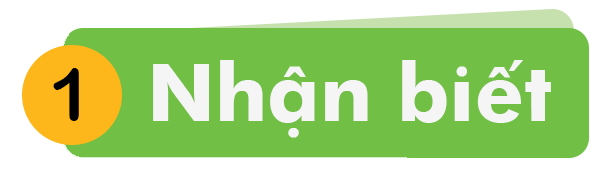 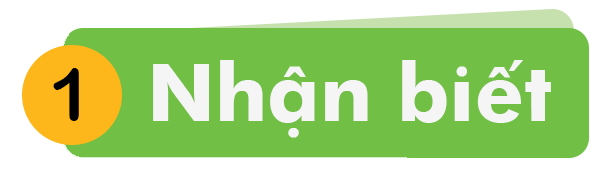 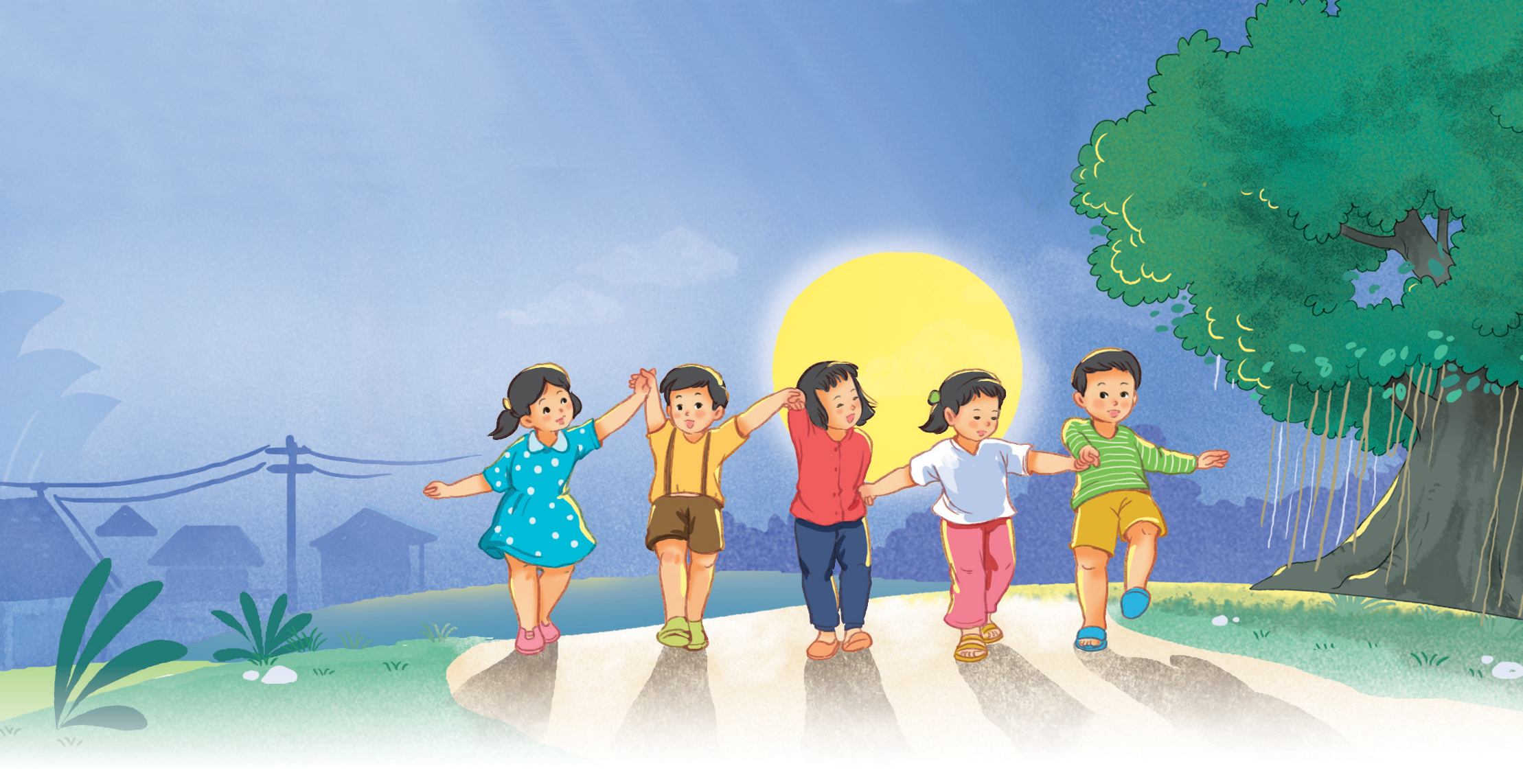 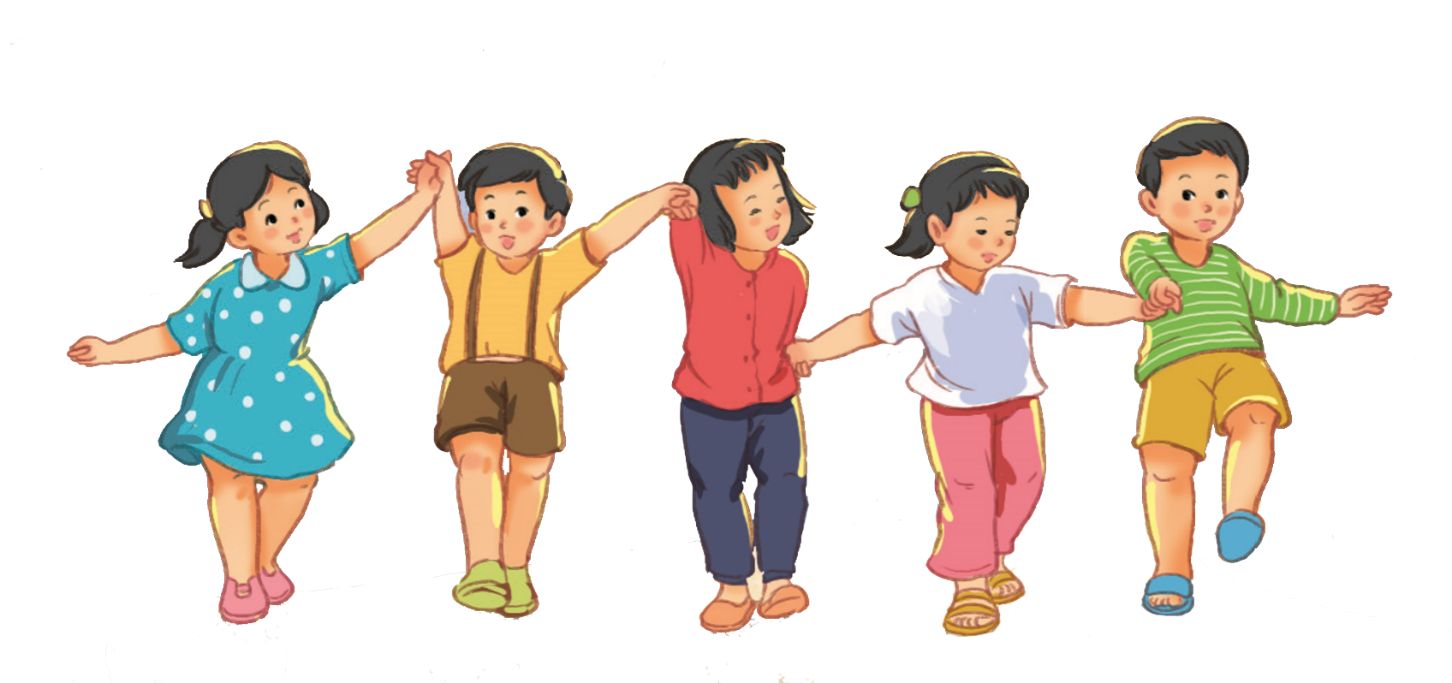 d
D
đ
d
d
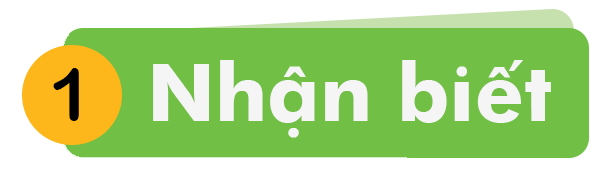 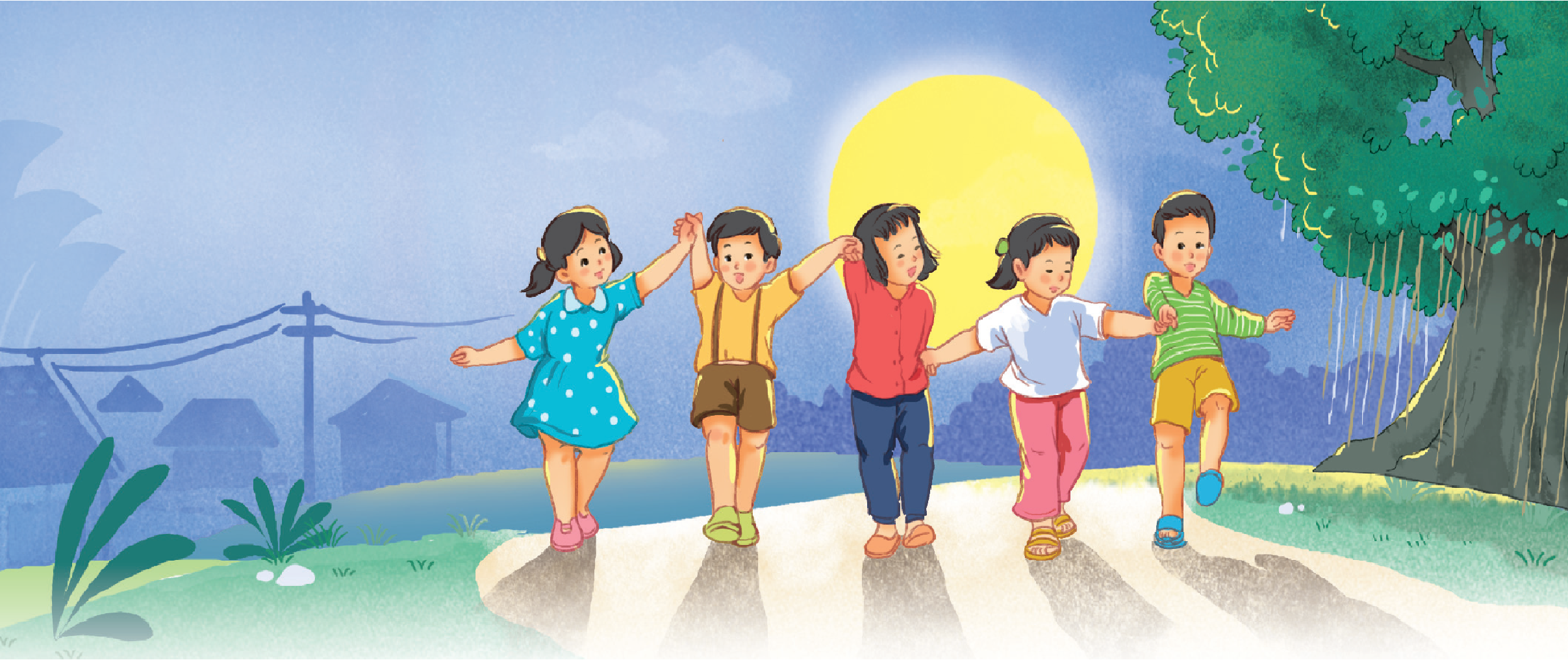 d
Dưới gốc đa, các bạn chơi dung dăng dung dẻ.
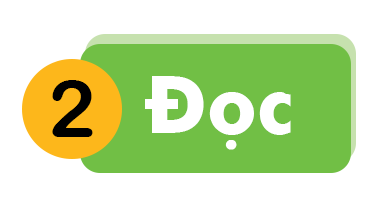 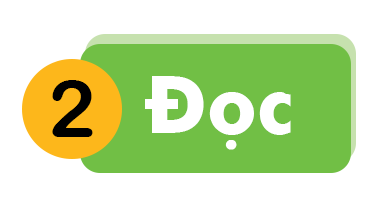 d
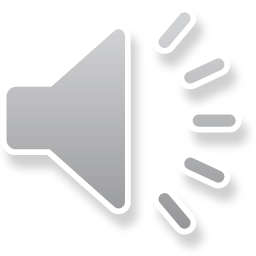 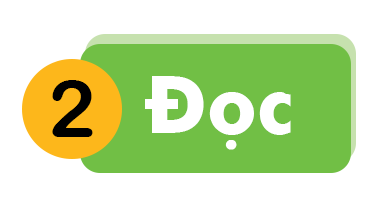 đ
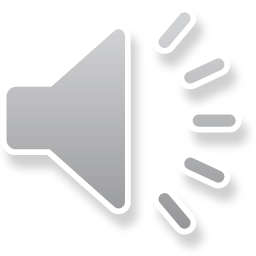 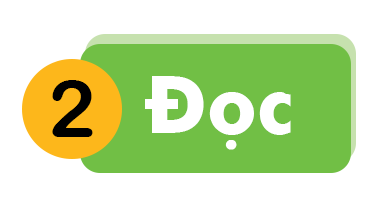 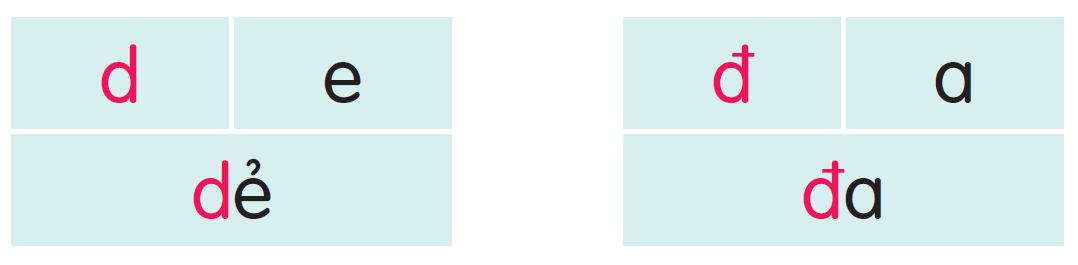 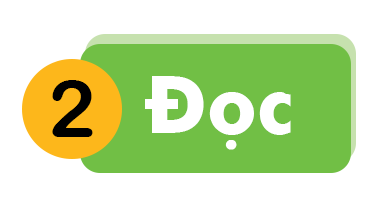 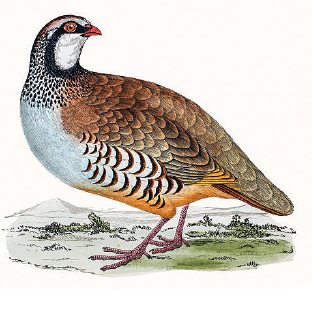 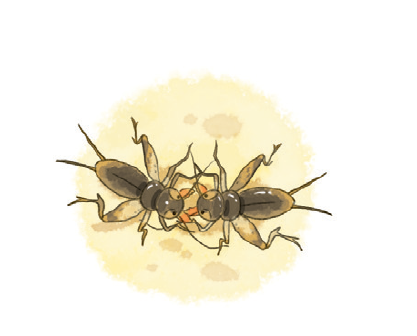 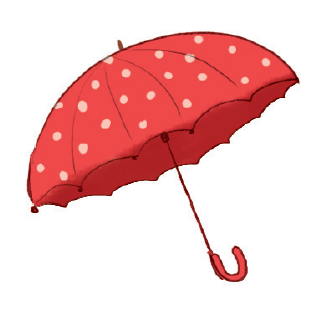 đa đa
đá dế
ô đỏ
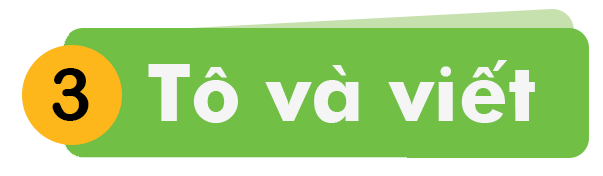 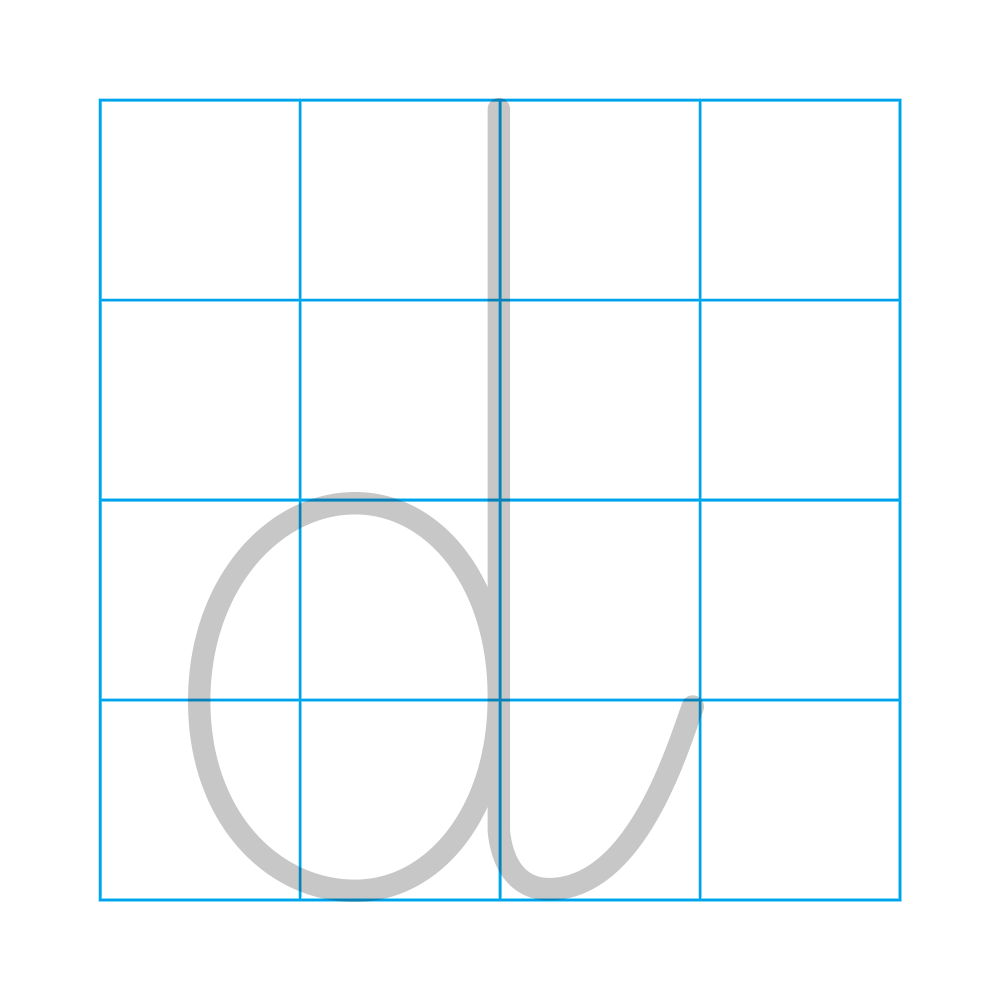 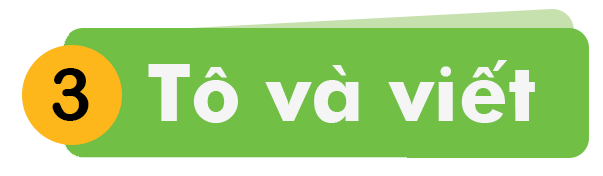 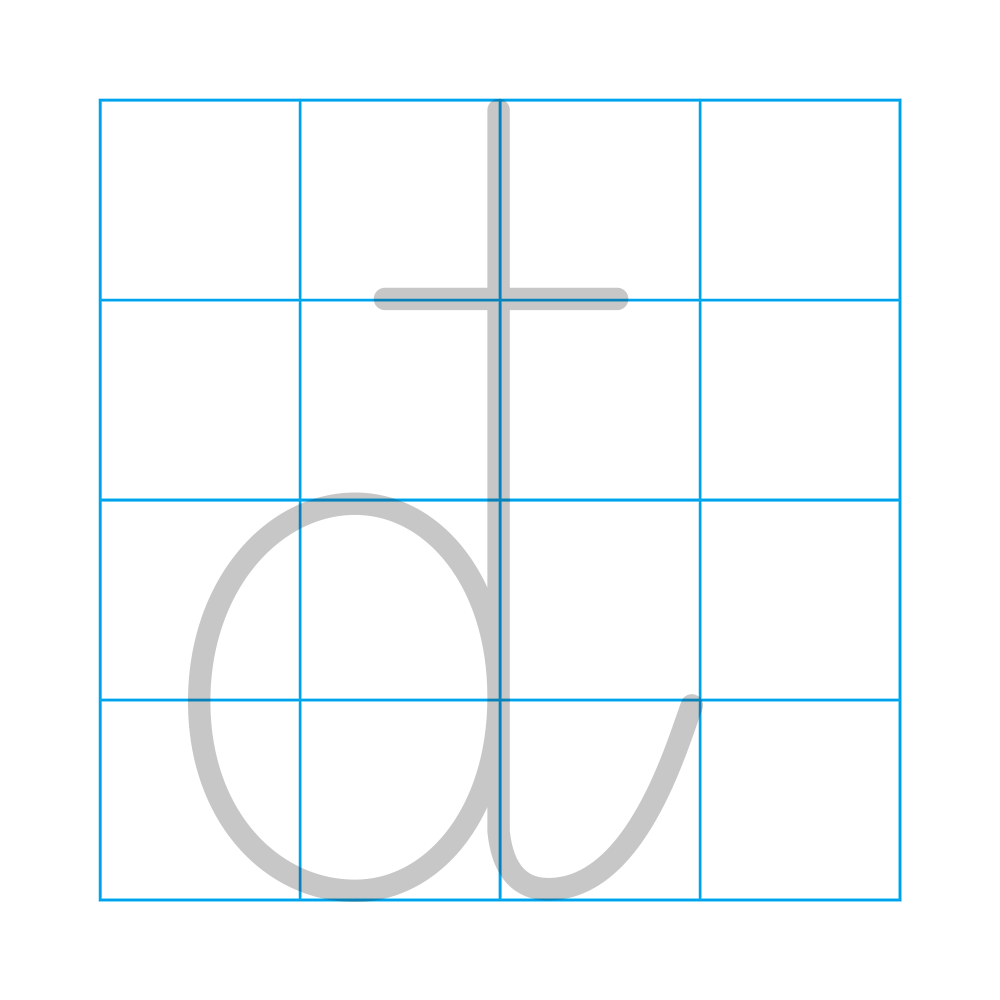 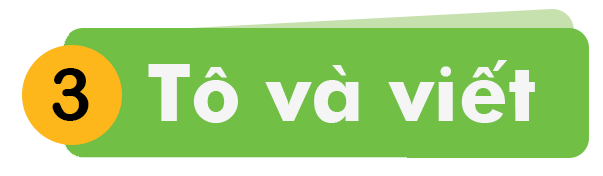 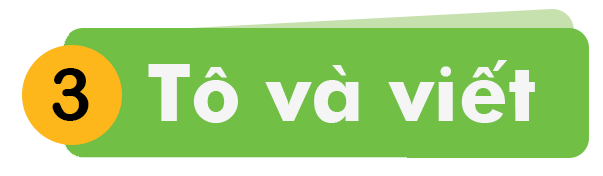 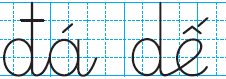 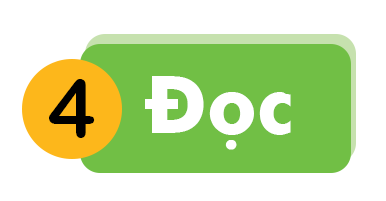 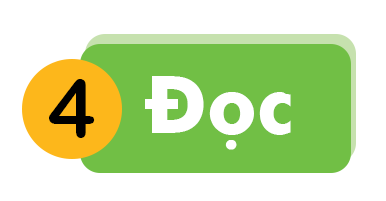 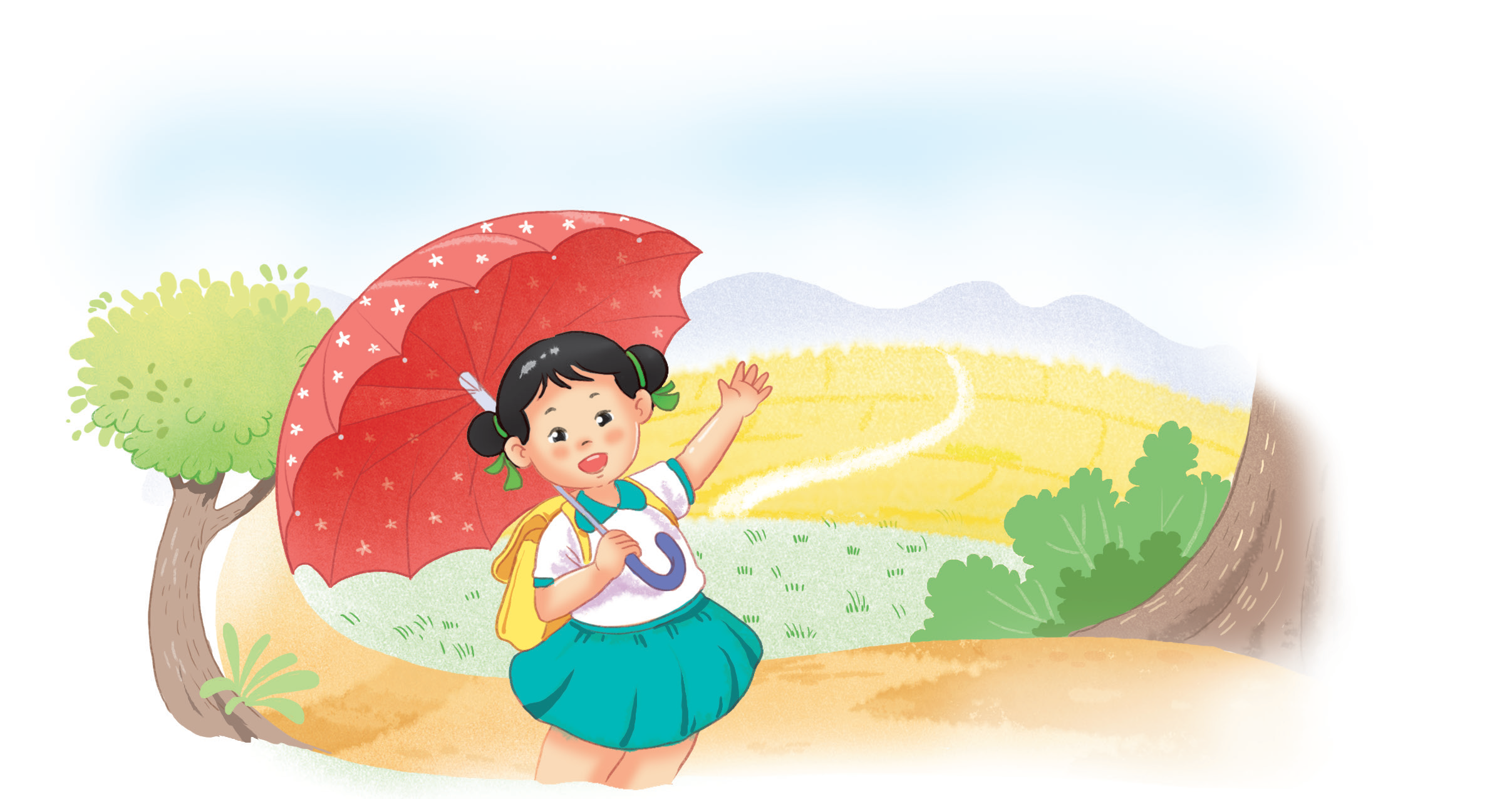 Bé có ô đỏ.
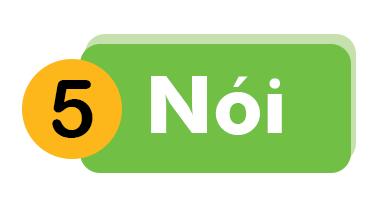 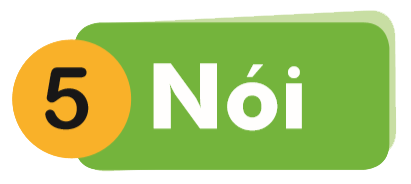 Tình huống 1
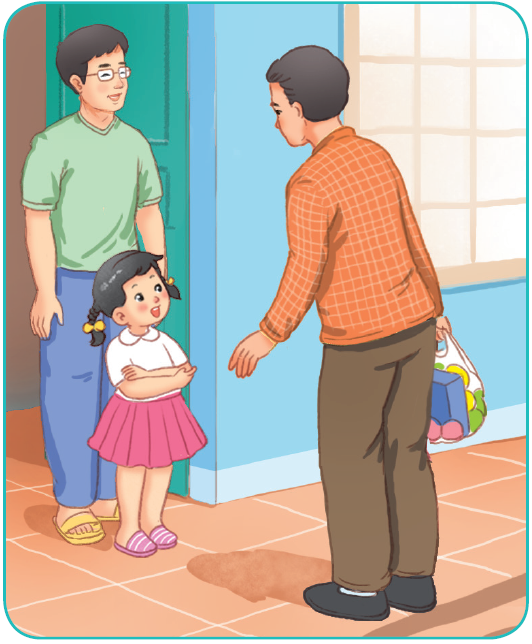 Tình huống 2
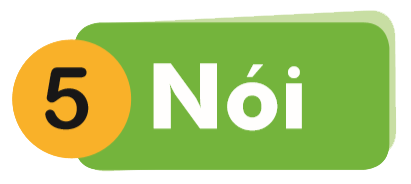 Chào hỏi
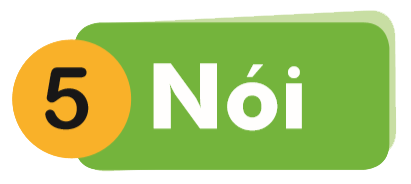 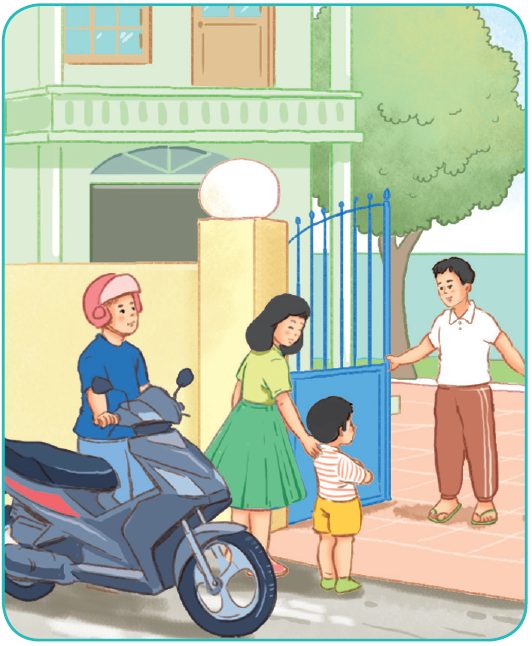 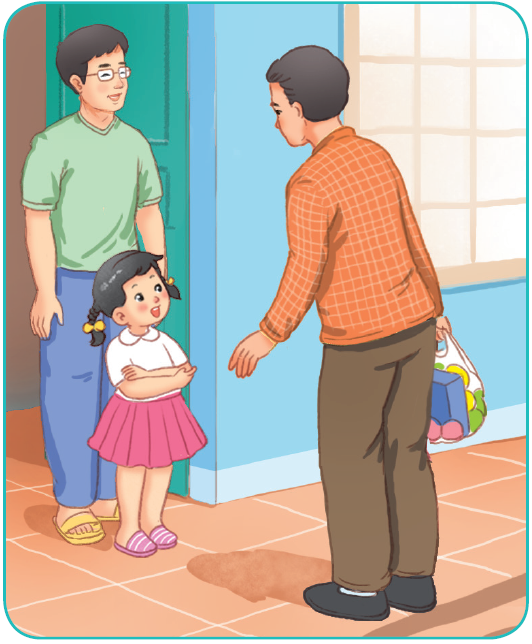 CỦNG CỐ 
BÀI HỌC
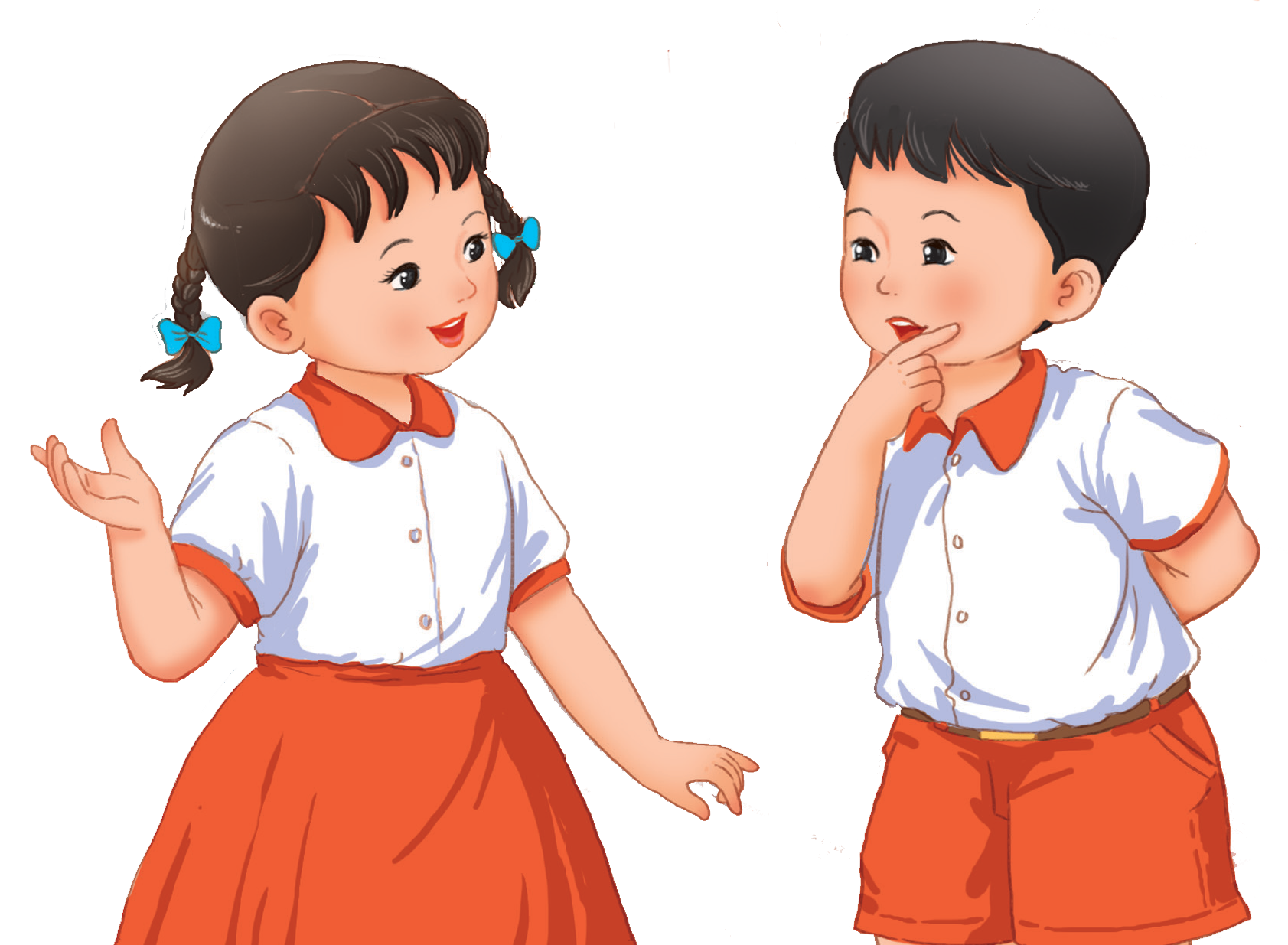